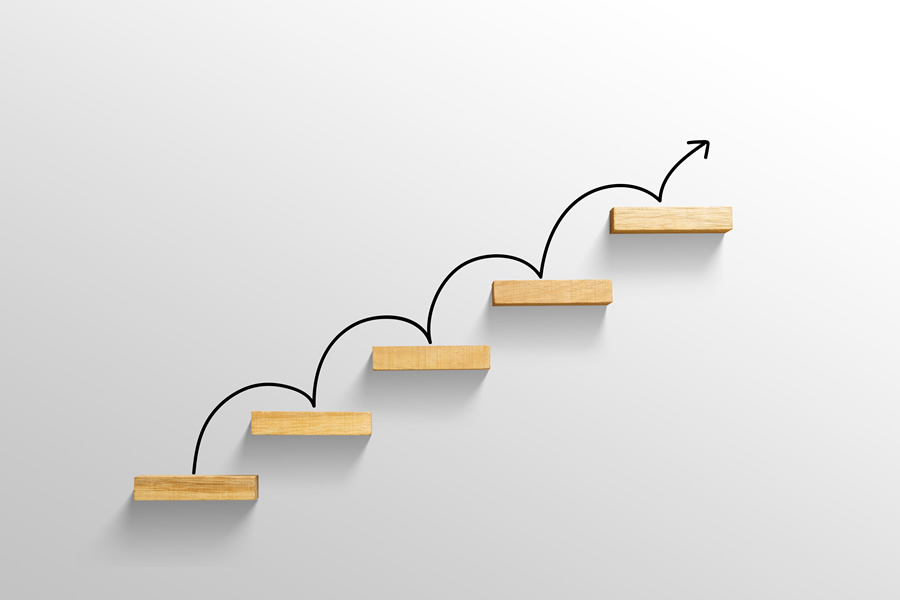 Scaling Summer Bridge Programs
UW System Student Success Summit

Chris Navia, Ph.D.
Associate Vice President for Student Success
University of Wisconsin System Administration
Today’s Objectives
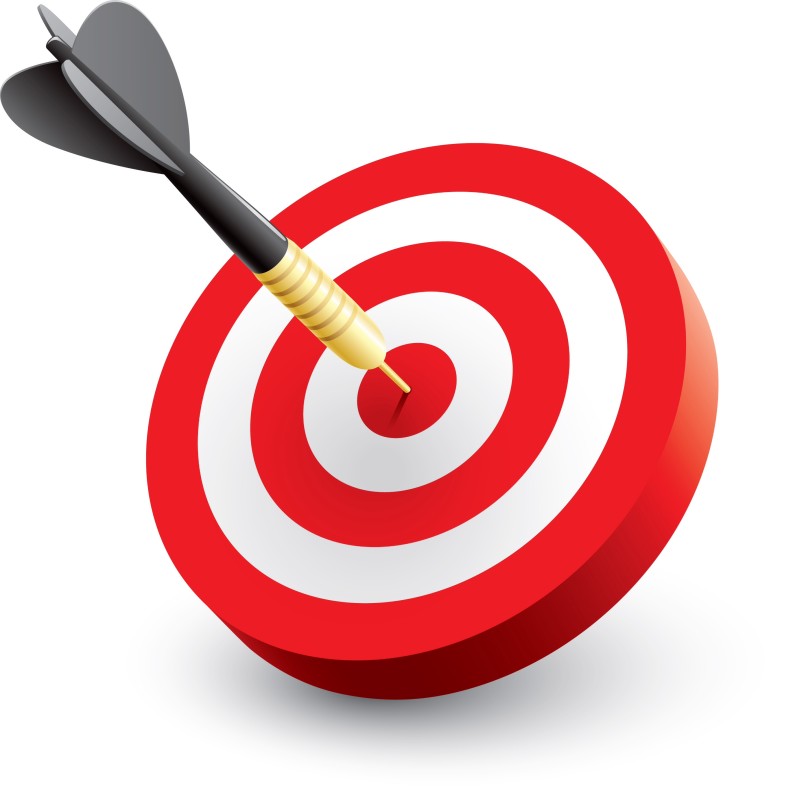 Reflect on the question of what it means to scale up a summer bridge program with an intentional focus on equity

Explore the critical steps involved in the scaling process

Discuss the notion of institutional readiness and assess where we are in terms of our own scaling efforts

Explore stakeholder mapping to help us think through who needs to help us in the scaling process and why
In the context of summer bridge programs, good scaling efforts start with an intentional focus on equity
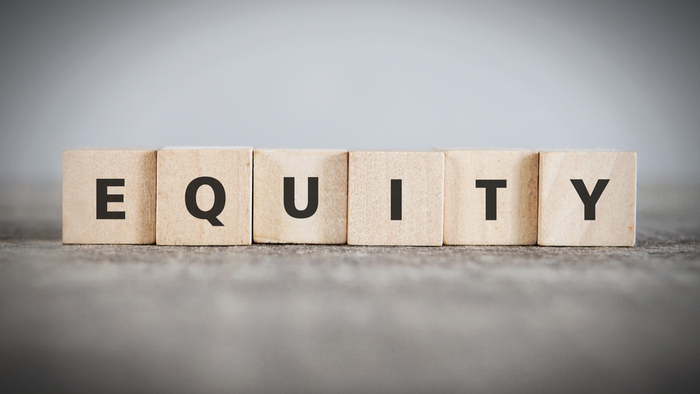 Inclusive in Planning Efforts
	
Which students could most benefit from participation in your newly scaled summer bridge program?  How are you going to make sure they have access to it and can readily participate?
Equitable Outcomes & Goals 

What metrics will you track to ensure that your
     newly scaled summer bridge program fosters 
     learning and growth among all of the students who    participate in it?
Student-Centered Focus

How do you ensure that your scaled-up summer bridge program will effectively serve all students in 
     the ways they most need?
A Definition: What do we mean by scaling up?
“Scaling up” (v). The process of increasing the size and/or scope of a successful, evidence-based practice which currently exists in one or few places across the institution in order to impact more students.
When determining a practice to scale-up, the practice should:
Be a proven evidence-based practice with clear results
Be aligned with campus/system goals and strategic objectives
Have full commitment from leadership
Impact a targeted and/or at-risk population
Be realistic in nature
Be able to produce favorable results within given time constraints
Adapted. Education Delivery Institute, 2012.
Key Question:  How will we know when we have successfully scaled our work?
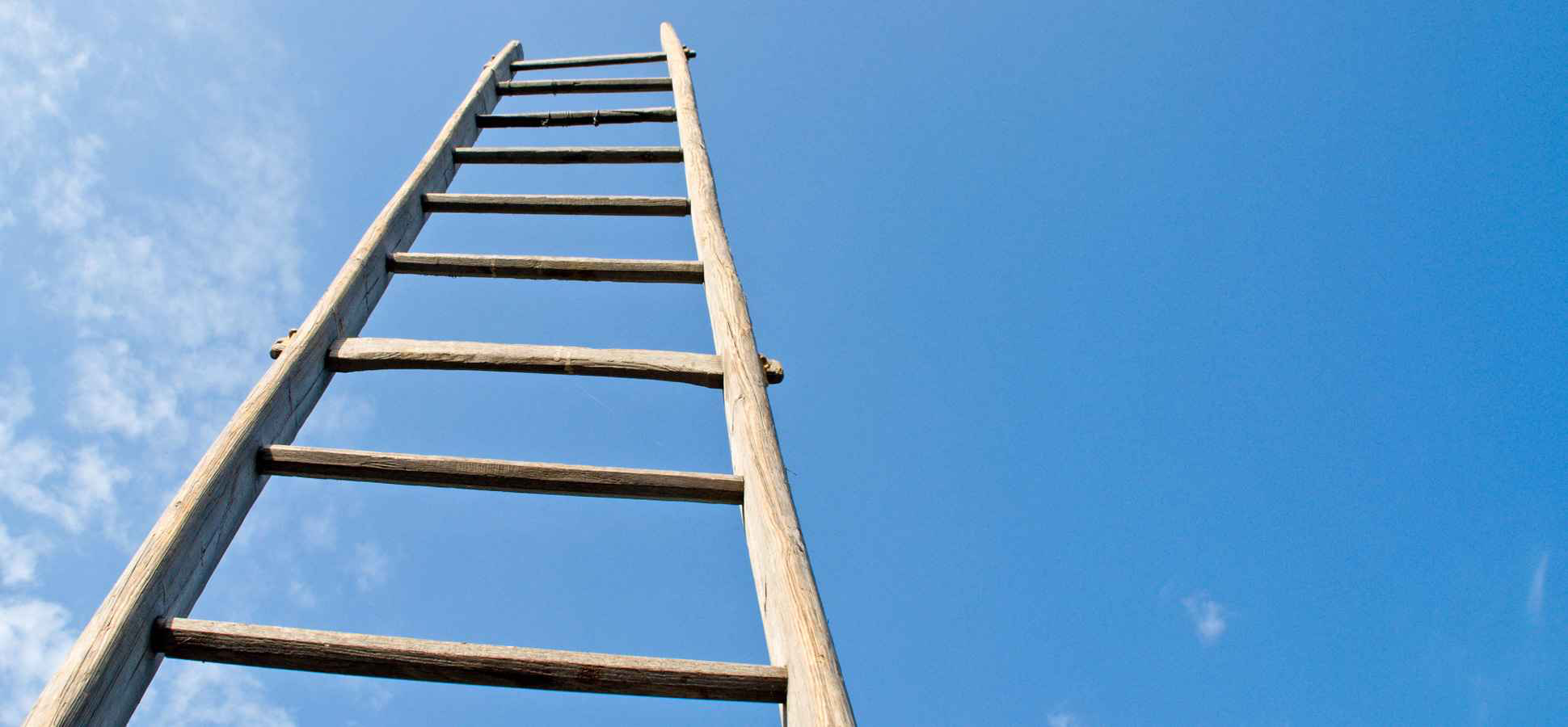 SCALE IS ACHIEVED WHEN…
The program, service or policy has the intended impact on the student population you expected it to
There are measurable outcomes or improvements that you can readily point to
The program, service or policy is ”institutionalized” and can now be taken for business as usual
Resources are aligned to support the scaled-up program, service or policy
The process of scaling involves several critical steps
Scaling Up Framework
THEORY OF ACTION
Communication
Stakeholder Engagement
Adapted. Education Delivery Institute, 2012.
Communication and stakeholder engagement are also critical components of the       entire scaling effort
Ensuring that relevant stakeholders are engaged in the planning and implementation process and provided with the necessary information, at the appropriate time
Communication
Stakeholder Engagement
Adapted. Education Delivery Institute, 2012.
It is important to keep in mind that every scaling effort is susceptible to obstacles   and challenges
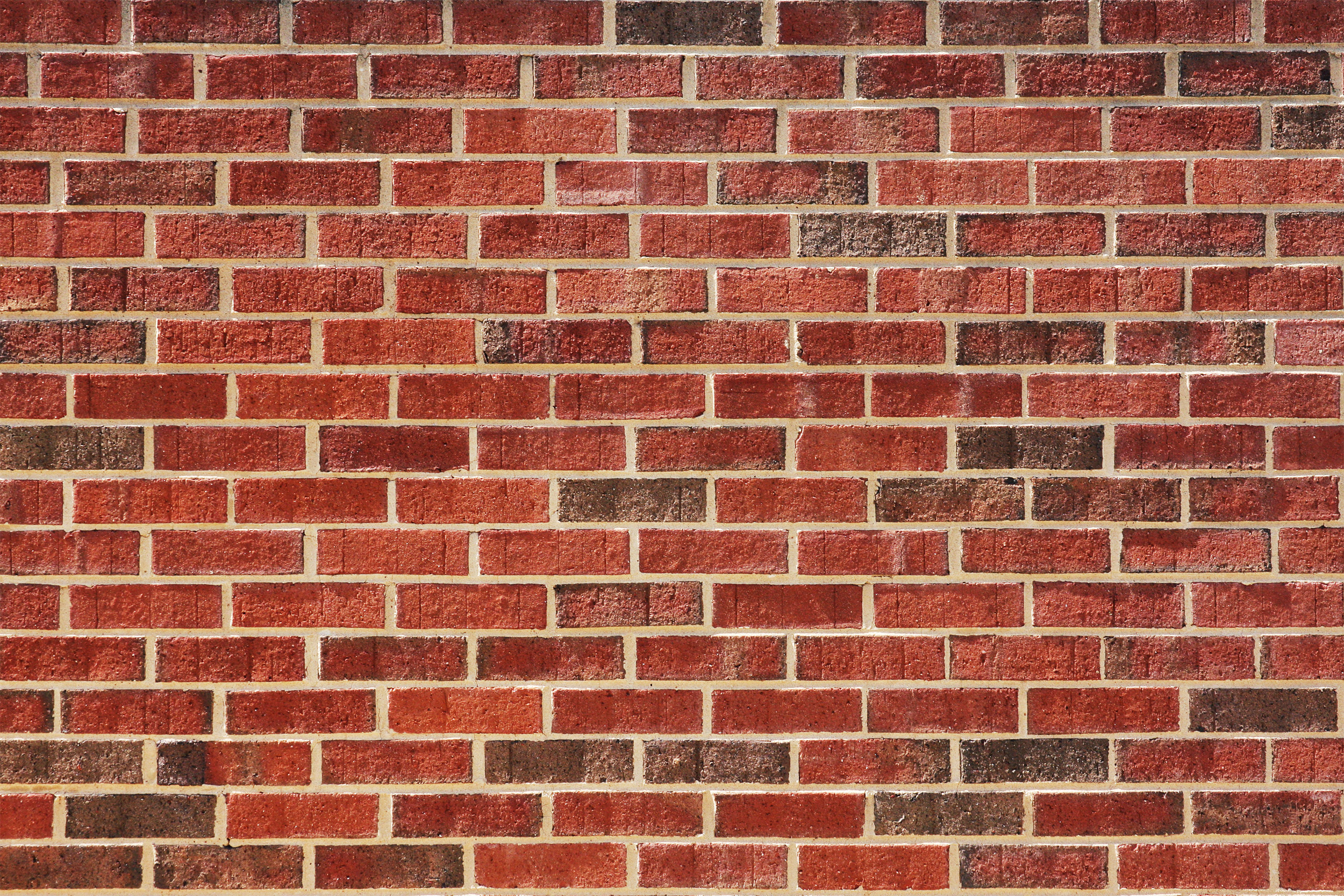 Scaling Obstacles

Lack of leadership

Lack of financial and human resources

Lack of faculty support

Lack of adequate institutional research or information technology support

Intervention fidelity 

Too many other initiatives going on on campus
There are some principles and basic practices that can aid in the mitigation of      scaling obstacles
Practice
Examples
Design pilot with scale in mind
Start with a clear definition of the problem at scale
Develop an evaluation plan that includes scalability
Think about the pilot as a phase in a long-term change process
Establish systems to gauge readiness
Conduct cost studies
Identify potential risks
Explore other scaling models outside of higher education
Identify a process or a plan for assessing readiness
Identify key individuals who will need to be engaged and develop plans to include them
Communications plans that include faculty, students, and potential critics
Engage stakeholders effectively
Align resources
Shift resources from programs that are not working to those that might
Reallocation of staff or budgetary lines
Adapted. Education Delivery Institute, 2012.
This template is intended to help you determine your level of institutional readiness
SCALING UP 
READINESS 
ASSESSMENT
Relational Skills
Report
Adapted. Education Delivery Institute, 2012.
Communication and stakeholder engagement are critical components that require attention throughout the entire scaling effort
Ensuring that relevant stakeholders are engaged in the planning and implementation process and provided with the necessary information, at the appropriate time
Communication
Stakeholder Engagement
Adapted. Education Delivery Institute, 2012.
To develop a stakeholder engagement strategy, it is helpful to think of the engagement’s purpose, flow, and method
Question
Examples
Purpose
Gain buy-in
Inform of upcoming changes
Receive approval
Obtain feedback
Consult in planning efforts
Change work practice
Change attitude
What do we need from this stakeholder group?
Receive information from group
Provide information to group
Back and forth information sharing
Flow
What direction(s) should communication flow ?
Standing meetings
Email blasts
Memos
Chain-of-command
Method
What is the best way to communicate with and engage this group?
Adapted. Education Delivery Institute, 2012.
Stakeholder Mapping
TARGETS
Messengers/ champions
activate them
Opponents 
watch them
High
Power to influence outcome
Not a priority
minimize engagement with them
Fan club
inform them – proportionate to their influence
Low
High
Low
Level of support for your effort
Adapted. Education Delivery Institute, 2012.
Closing Thoughts
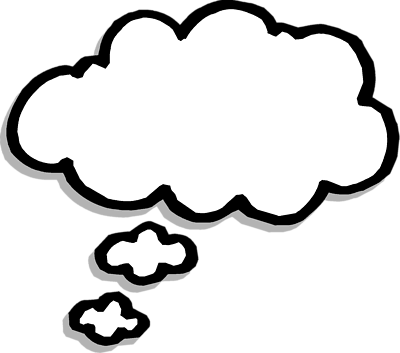